День Матери
МБДОУ ДС №8«Снеговичок»группа 2/3
День Матери – это международный праздник, посвященный всем мамам мира. В этот день принято поздравлять матерей и беременных женщин. Цель этого прекрасного праздника – поддержать традиции бережного отношения к женщине, особо отметить значение в нашей жизни самого главного человека – МАТЕРИ.
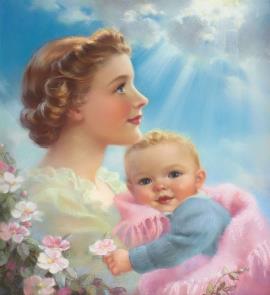 История празднования Дня Матери насчитывает несколько столетий.В России праздник  введен с 1998 года. Он отмечается в последнее воскресенье ноября.
В современном обществе остро стоит вопрос  связи поколений, поэтому  в дошкольных учреждениях стало необходимо «обучать» взаимопониманию родителей и детей. В дошкольном учреждении работа по воспитанию любви к матери  должна проводиться с детьми всех возрастных групп, но особое внимание необходимо уделять среднему дошкольному возрасту, так как в этом возрасте дети начинают активно осваивать нормы морали, у них  формируются нравственные основы.
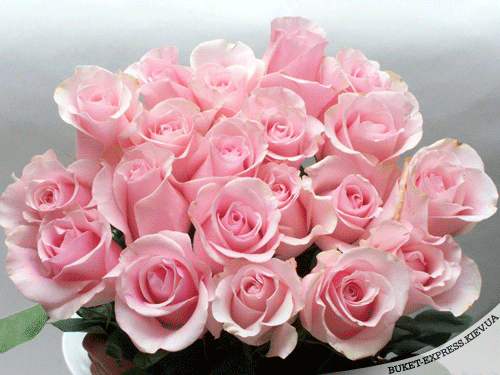 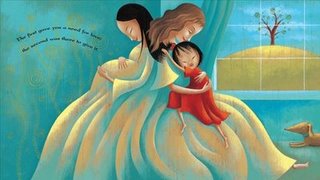 Мы празднуем сегодня день самых лучших Мам – В саду с утра, конечно, веселье, шум и гам.Готовятся подарки, открытки, поздравленья.И на столе гостей всех ждет, томится угощение.И скажем мы мамулям хорошие слова,Чтоб радостно кружилась немножко голова!
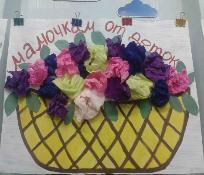 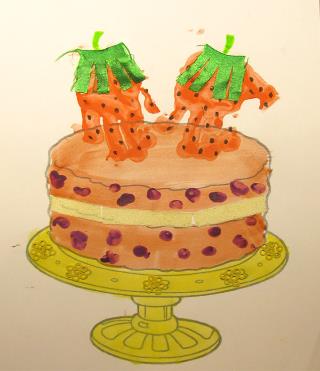 Есть в нашем мире слово вечное, Короткое, но самое сердечное.Оно прекрасное и доброе,Оно простое и удобное,Оно душевное, любимое, Ни с чем на свете не сравнимое:МА - МА!
Мама – начало всех начал,Любви и мудрости причал,Светоч добра и пониманья,Символ труда и созиданья.В день матери я вам желаюХранить тепло души сто лет,Здоровья, счастья без страданья,Прожить богато и без бед!
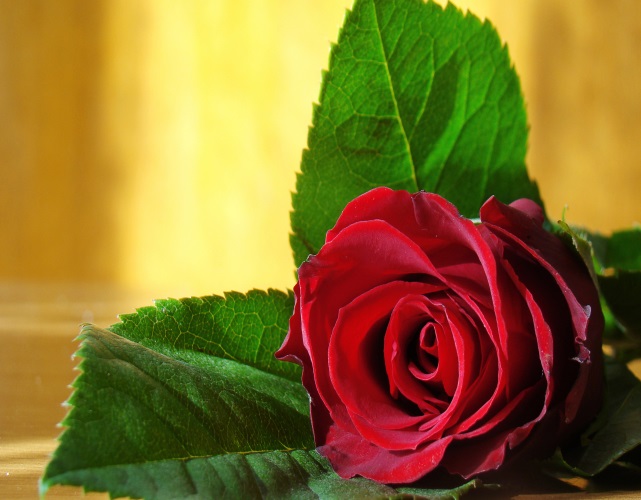 Среди многочисленных праздников, отмечаемых в нашей стране, День Матери занимает особое место. Это праздник, к которому никто не может остаться равнодушным. В этот день хочется сказать слова благодарности всем Матерям, которые дарят детям любовь, добро, нежность и ласку. И пусть каждой из Вас почаще говорят теплые слова ваши любимые дети! Пусть на Ваших лицах светится улыбка и радостные искорки сверкают в глазах, когда вы вместе!
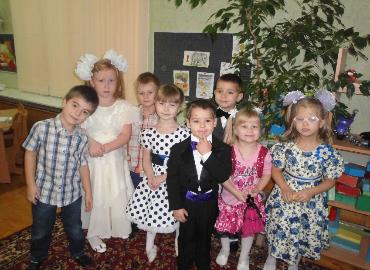 Спасибо Вам, дорогие мамочки!